SALES PROMOTION
sifat
metode
alat
tujuan
defenisi
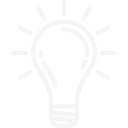 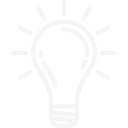 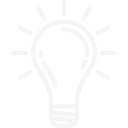 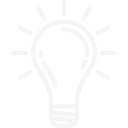 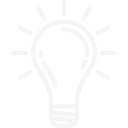 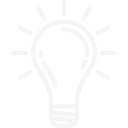 Kesimpulan
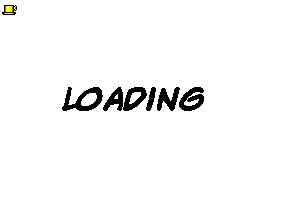 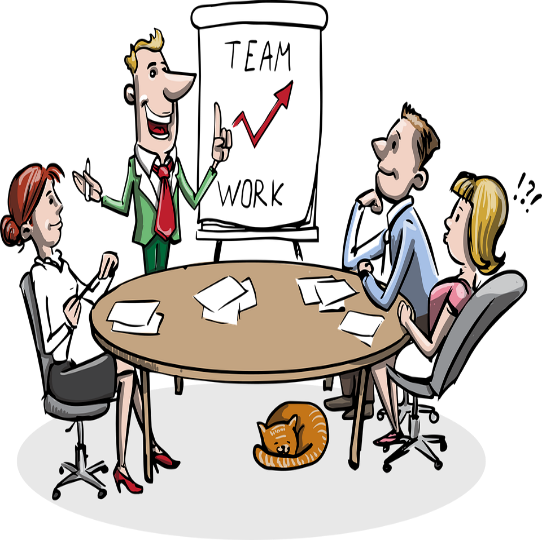 sifat
alat
metode
tujuan
defenisi
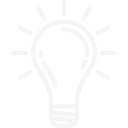 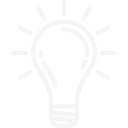 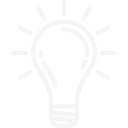 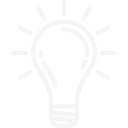 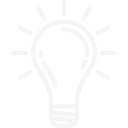 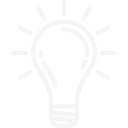 kesimpulan
PROMOSI PENJUALAN
BAGIAN DARI
IKLAN
PERSONAL SELLING
PUBLIC RELATION
PUBLISITAS
PROMOSI MULUT KE MULUT
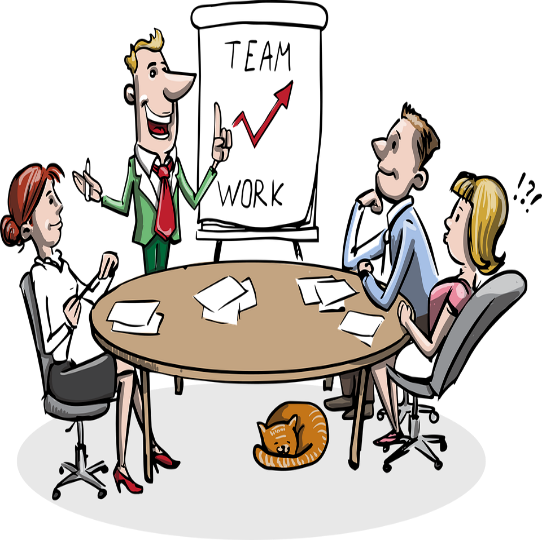 sifat
alat
metode
tujuan
defenisi
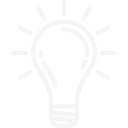 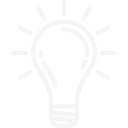 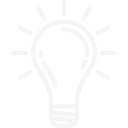 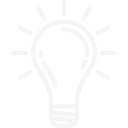 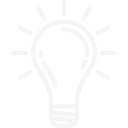 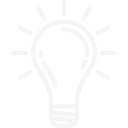 kesimpulan
Defenisi Strategi Promosi
Adalah sebuah rencana untuk menyampaikan, menarik, atau membuat konsumen agar mau membeli produk sehingga tercapai tujuan dalam meningkatkan penjualan.
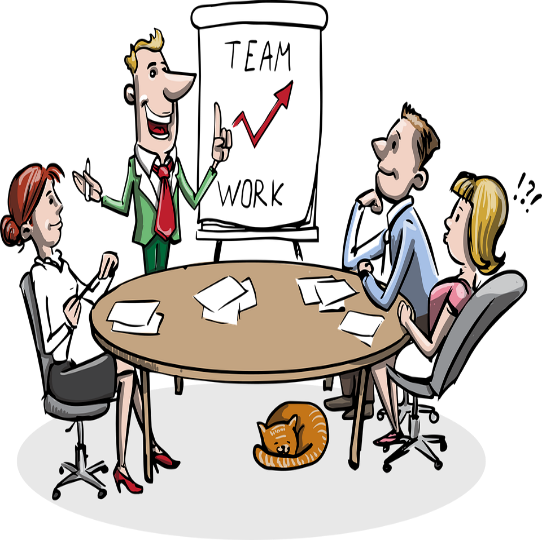 sifat
alat
metoode
tujuan
defenisi
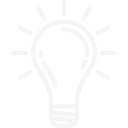 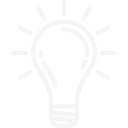 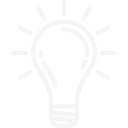 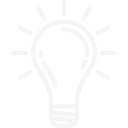 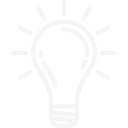 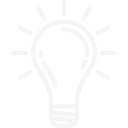 kesimpulan
Defenisi Promosi Penjualan
Kegiatan pemasaran yang mendorong efektifitas konsumen dan pedagang dengan menggunakan alat , peragaan , pameran , demonstrasi, agar meningkatkan penjualan perusahaan.
Menurut Tjiptono dalam Eko Boedhi dan Joko Sembrono (2017 : 4)
sifat
sifat
sifat
1
2
3
sifat
metode
alat
tujuan
defenisi
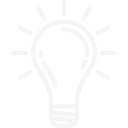 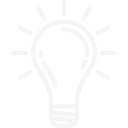 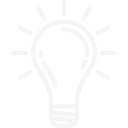 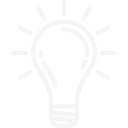 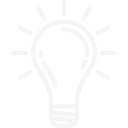 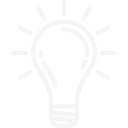 Kesimpulan
Komunikasi
Insentif
Undangan
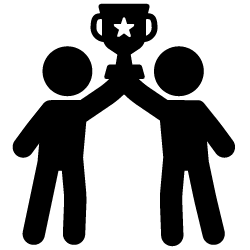 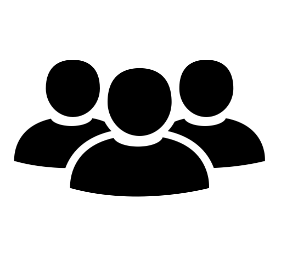 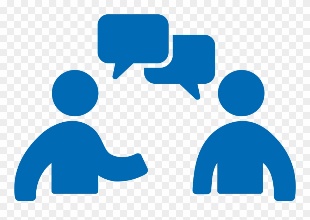 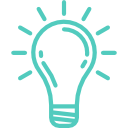 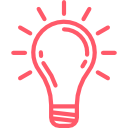 sifat
metode
alat
tujuan
defenisi
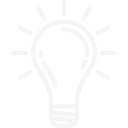 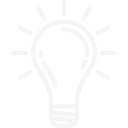 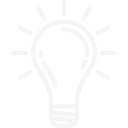 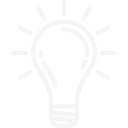 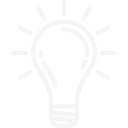 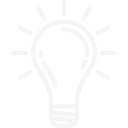 kesimpulan
1
2
Consumer Sales
Trade Sales
Ditujukan kepada Konsumen akhir
Ditujukan pada pelanggan dan distributor
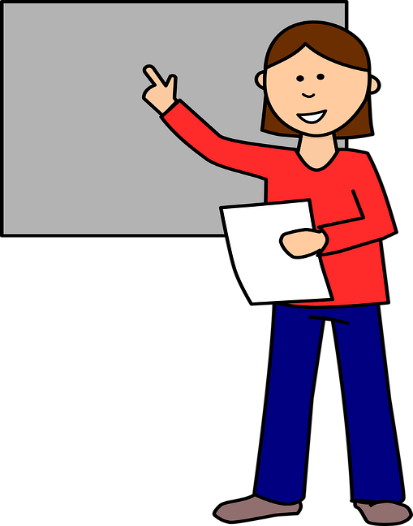 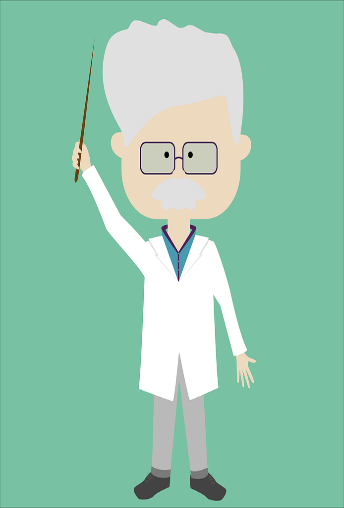 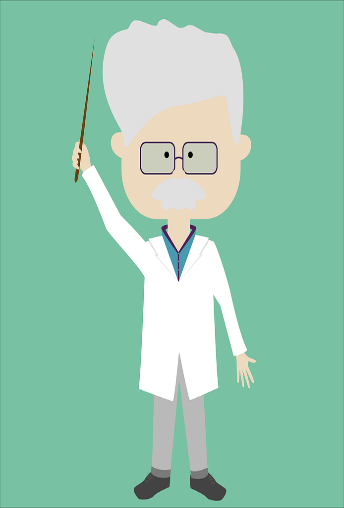 03
02
01
sifat
metode
Tujuan
tujuan
defenisi
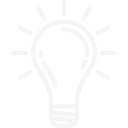 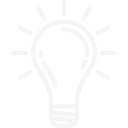 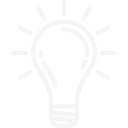 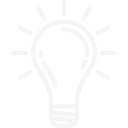 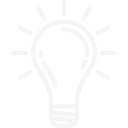 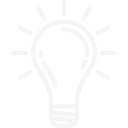 kesimpulan
Alma dalam Octaviana dan Agus Supandi (2016:136)
Rositter dan Percy dalam Tjipciono (2000:222)
Eko Boedhi dalam Joko Sembrono (2017:4)
Tujuan
Untuk meningkatkan :
Tujuan
Menumbuhkan persepsi konsumen
Memperkenalkan
Mendorong pemilihan 
Membujuk konsumen
Mengimbangi kelemahan unsur bauran pemasaran lain
Menanamkan citra produk
Kunjungan
Pembelian
Pelanggan
Pembelian coba coba
Ketertarikan
Kesadaran
Menarik pembeli baru
Memberi hadiah ke pelanggan lama
Mengulangi pembelian
Mencegah beralih kemerek lain
Meningkatkan loyalitas
Meningkatkan penjualan jangka pendek
Alat PROMOSI PENJUALAN
1. Periklanan
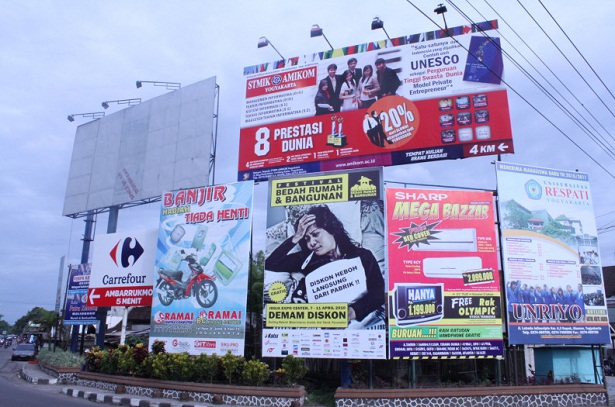 jenis
metode
Alat
Tujuan
sifat
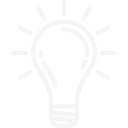 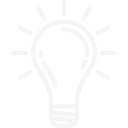 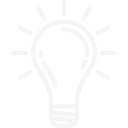 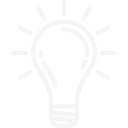 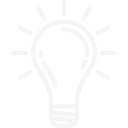 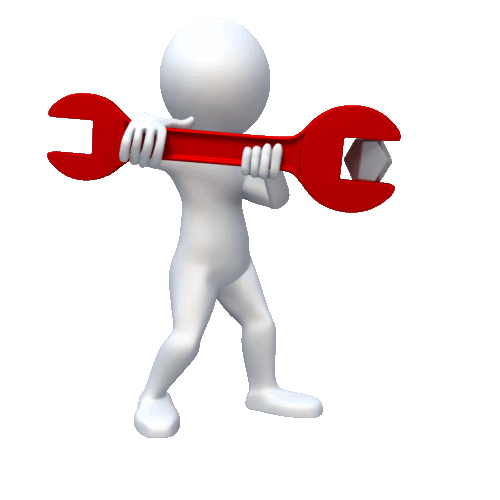 Alat PROMOSI PENJUALAN
2. Penjualan Perorangan (Personal selling)
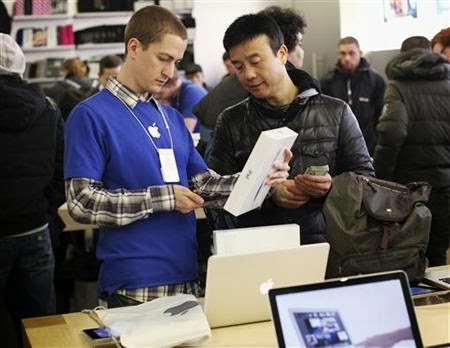 jenis
metode
Alat
Tujuan
sifat
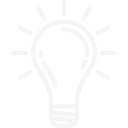 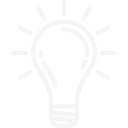 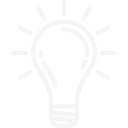 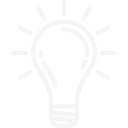 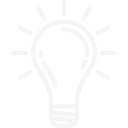 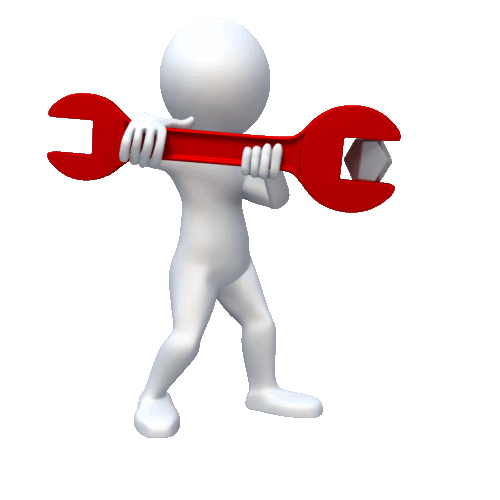 Alat PROMOSI PENJUALAN
3. Promosi Penjualan (Sales Promotion)
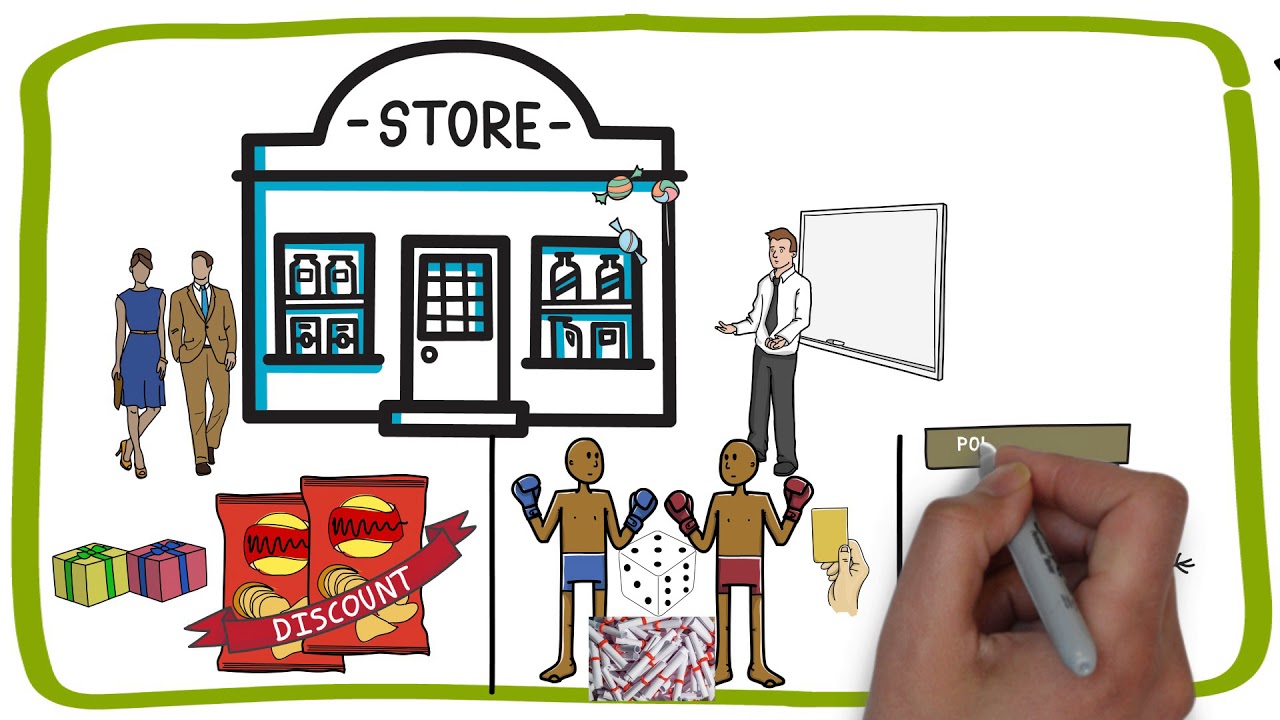 jenis
metode
Alat
Tujuan
sifat
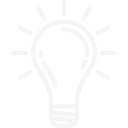 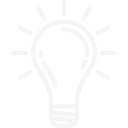 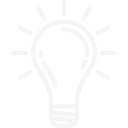 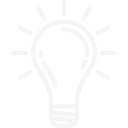 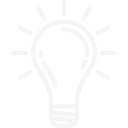 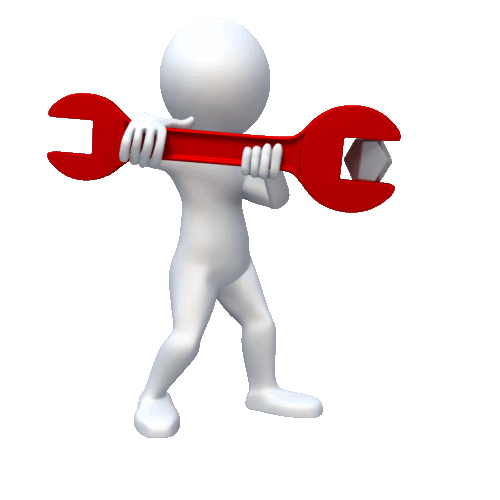 Alat PROMOSI PENJUALAN
4. Hubungan Masyarakat (Public Relation)
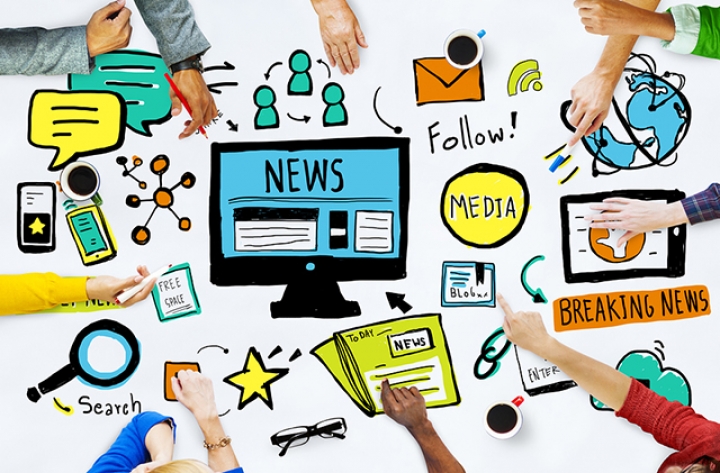 jenis
metode
Alat
Tujuan
sifat
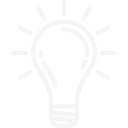 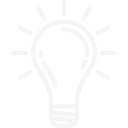 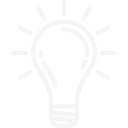 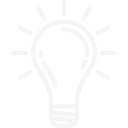 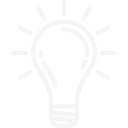 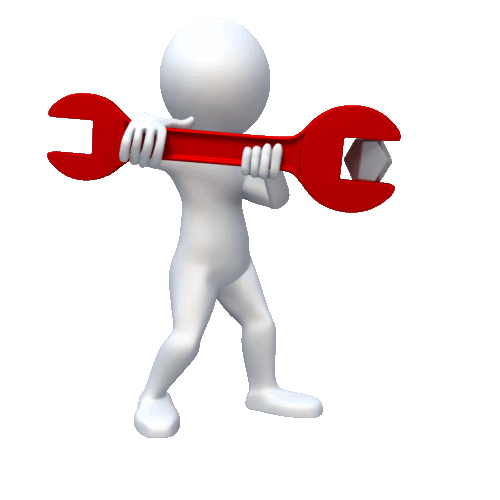 Alat PROMOSI PENJUALAN
5. Pemasaran Langsung (Direct Marketing)
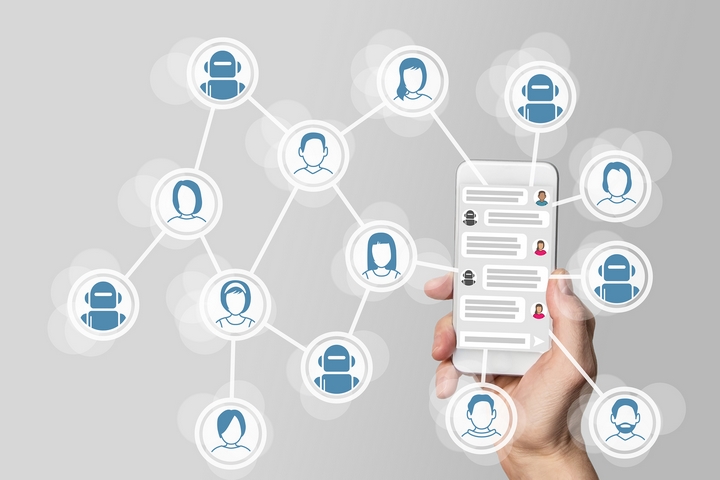 jenis
metode
Alat
Tujuan
sifat
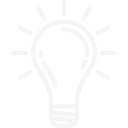 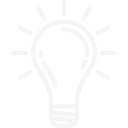 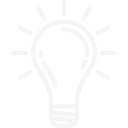 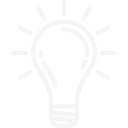 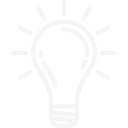 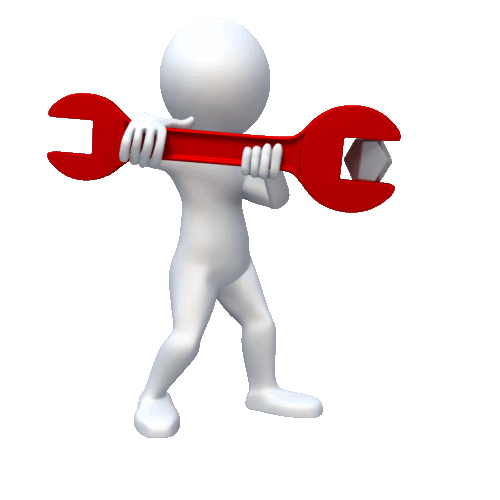 1. Kesepakatan harga
3. Kesepakatan harga kemasan
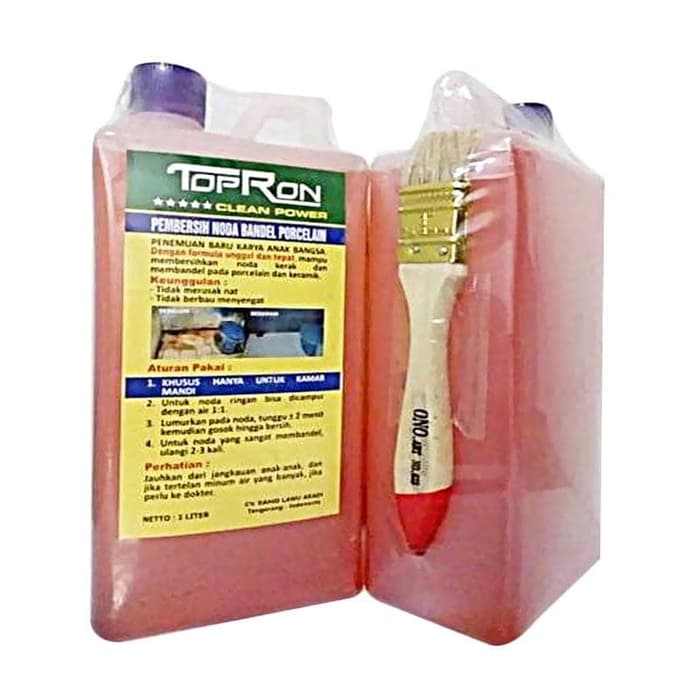 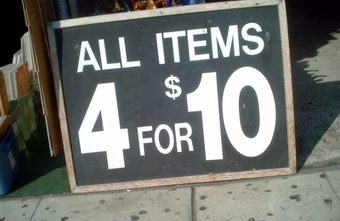 jenis
kesimpulan
metode
alat
tujuan
defenisi
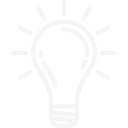 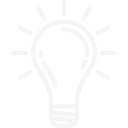 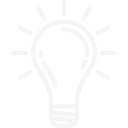 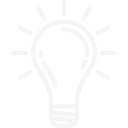 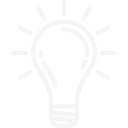 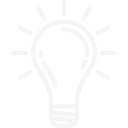 4. Pengembalian dana
2. Diskon harga
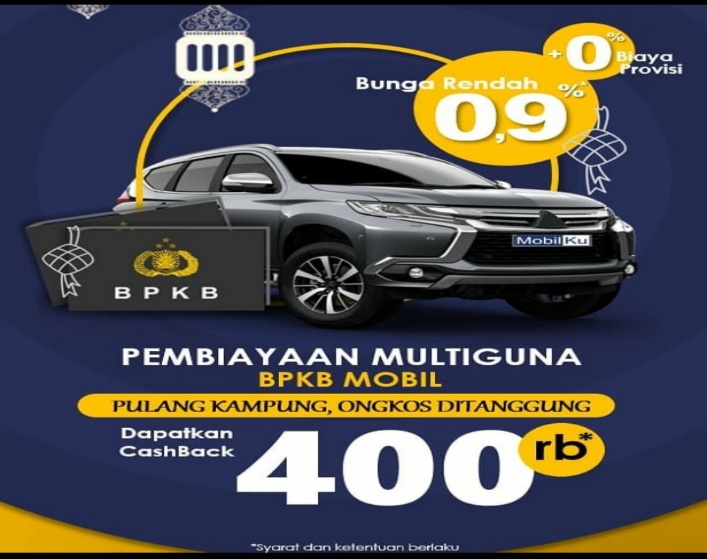 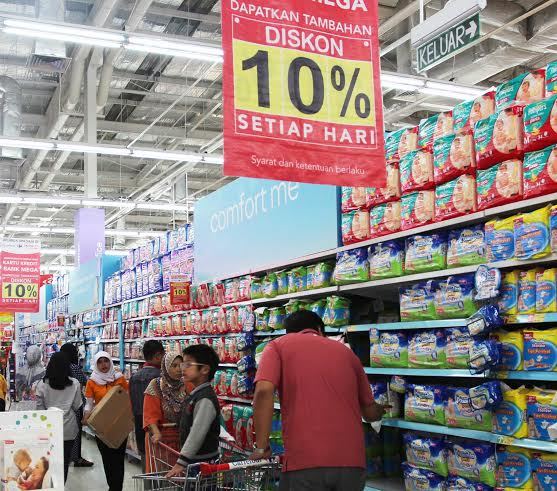 5. Kupon berhadiah & nota
7. Acara dan Pengalaman
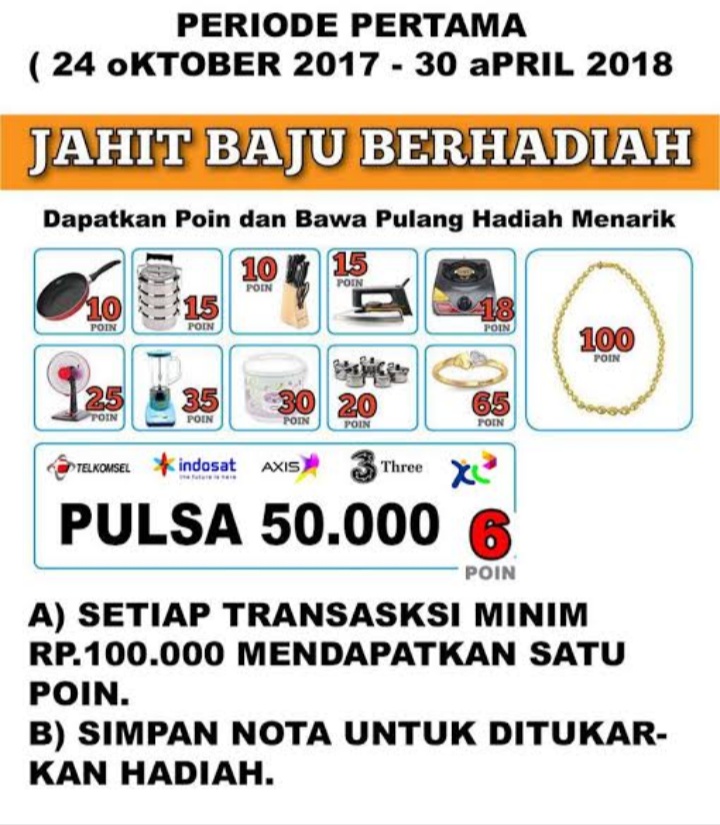 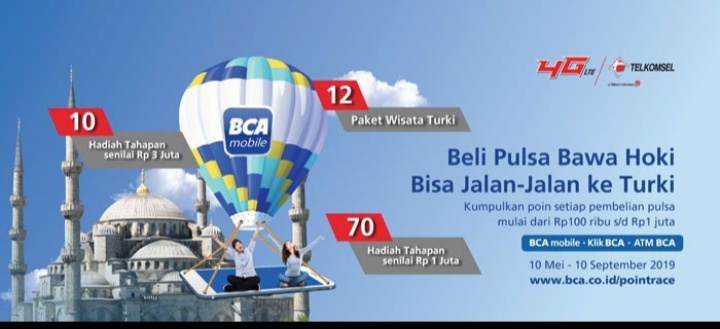 jenis
kesimpulan
metode
alat
tujuan
defenisi
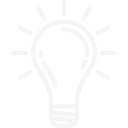 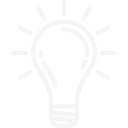 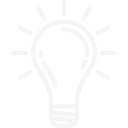 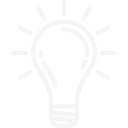 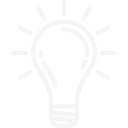 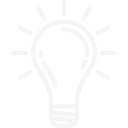 8. Premium (hadiah)
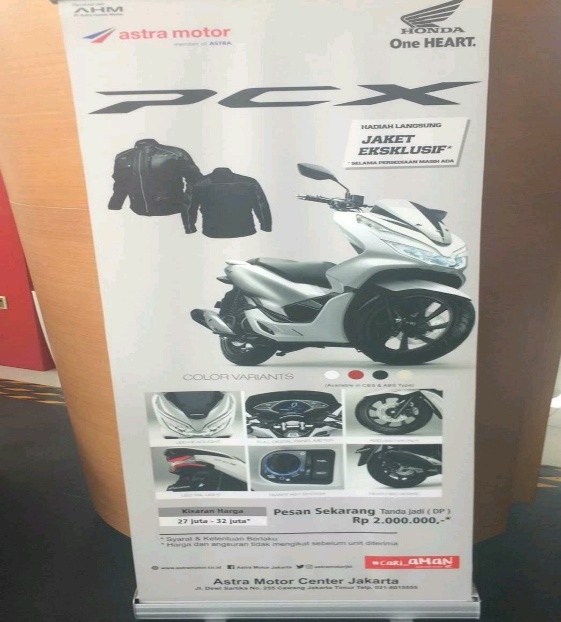 6. Undian
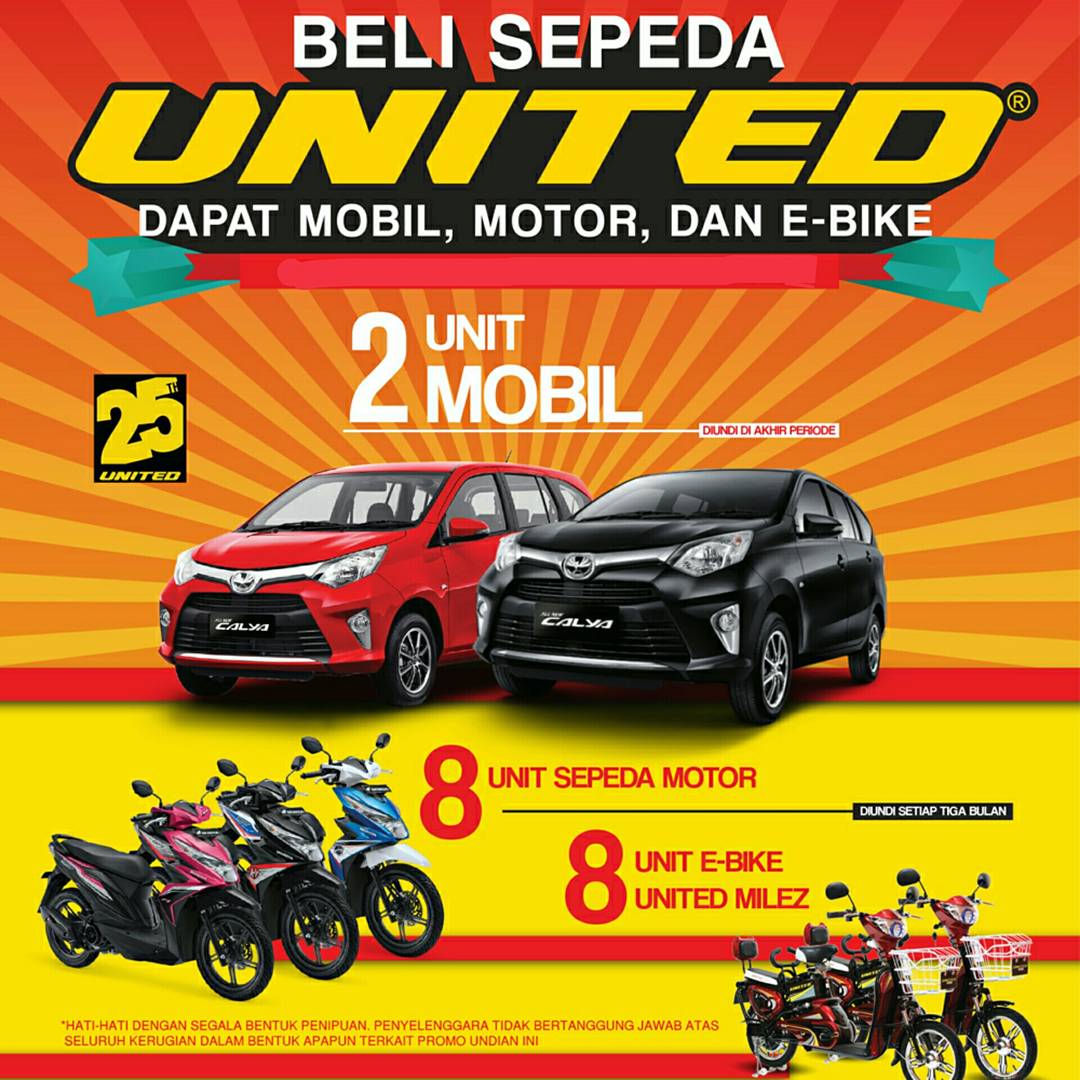 9. Pemberian contoh barang
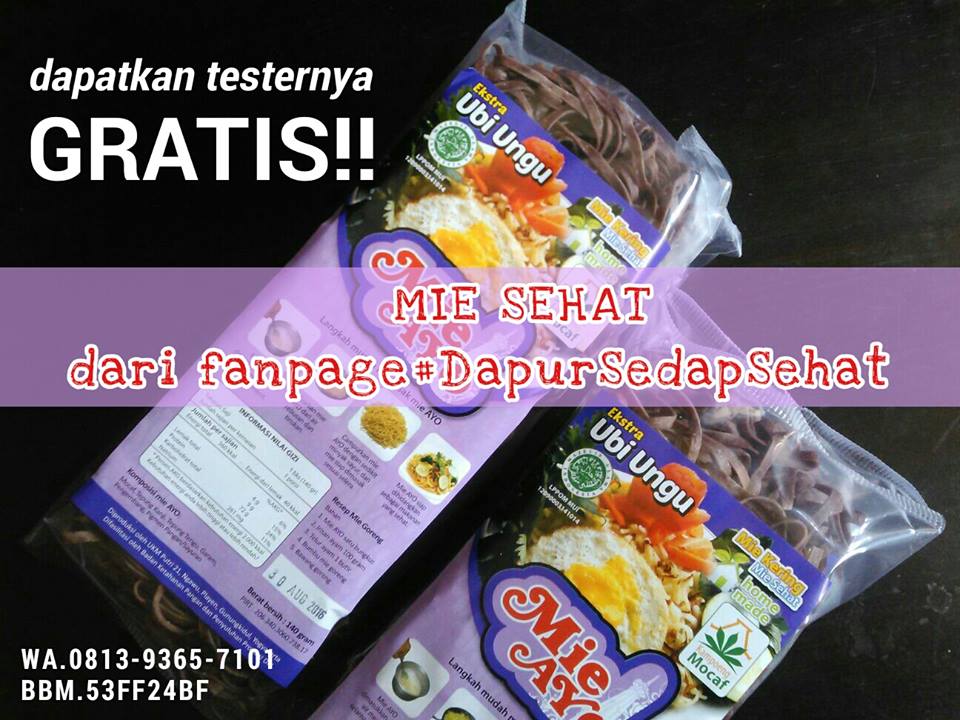 jenis
kesimpulan
metode
alat
tujuan
defenisi
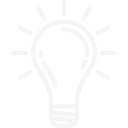 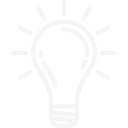 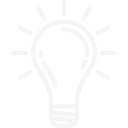 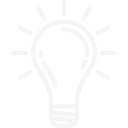 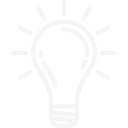 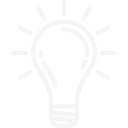 10. Peragaan
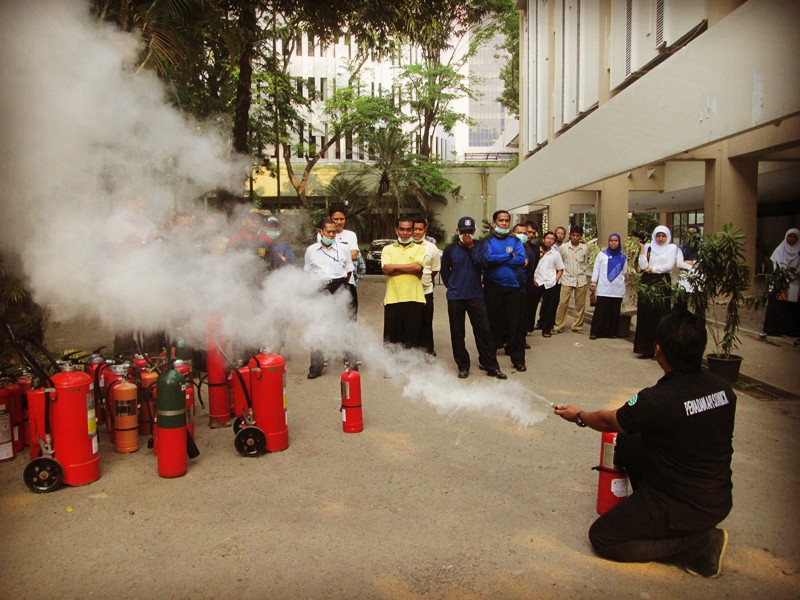 KESIMPULAN
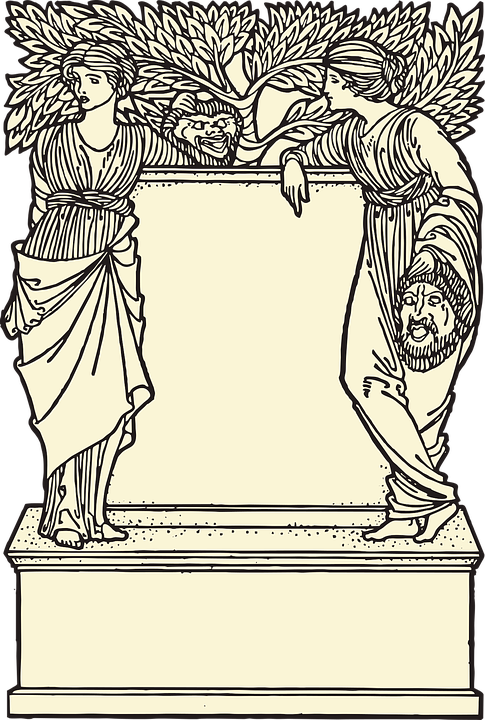 Promosi penjualan harusnya digunakan dengan hemat. Pemberian diskon, kupon, dan hadiah jika dipergunakan terus menerus dapat mengurangi nilai suatu merek. 
Promosi dapat dilakukan dalam hitungan hari, perbulan, pertahun guna meningkatkan daya beli terhadap produk.
Maka dari itu haruslah menggunakan metode terbaik dan paling efisien dalam prosesnya agar mendapat keuntungan yang lebih baik.
sifat
metode
alat
tujuan
defenisi
kesimpulan
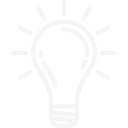 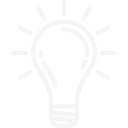 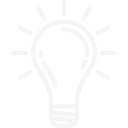 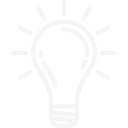 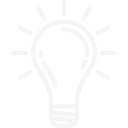 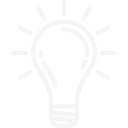 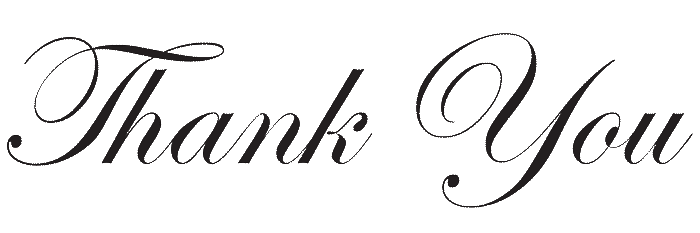